Agenda:
10/30—Weathering, Erosion, Deposition, and Catastrophic Events Quiz
11/12—Vocabulary Quizizz
11/13—Unit 3 Part 2 DCA
Tuesday October 23, 2018
Science Starter:  1.  Pick up Plickers card2.  Learning Target/Success Criteria
Learning Target:
I will learn the various ecoregions of Texas.
Success Criteria:
I know how to label the ecoregions of Texas.
Plickers
1.  Plickers2.  Good Things3.  Rater—Check in 4.  TEKS Data Analysis pg. 35.  Question of the Day…Ice Skating or Roller Skating/Roller blading6.  Ecoregions of Texas Video7. Ecoregions of Texas Activity8.  DO THE RIGHT THING EVEN WHEN NO ONE IS LOOKING!
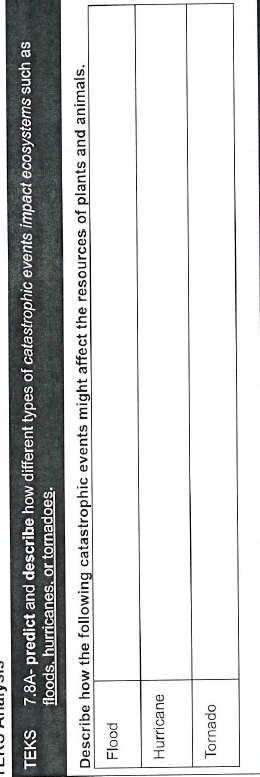 Pg. 3 TEKS Analysis
Pg. 5 Vocabulary
	Catastrophic Event, Equilibrium
4
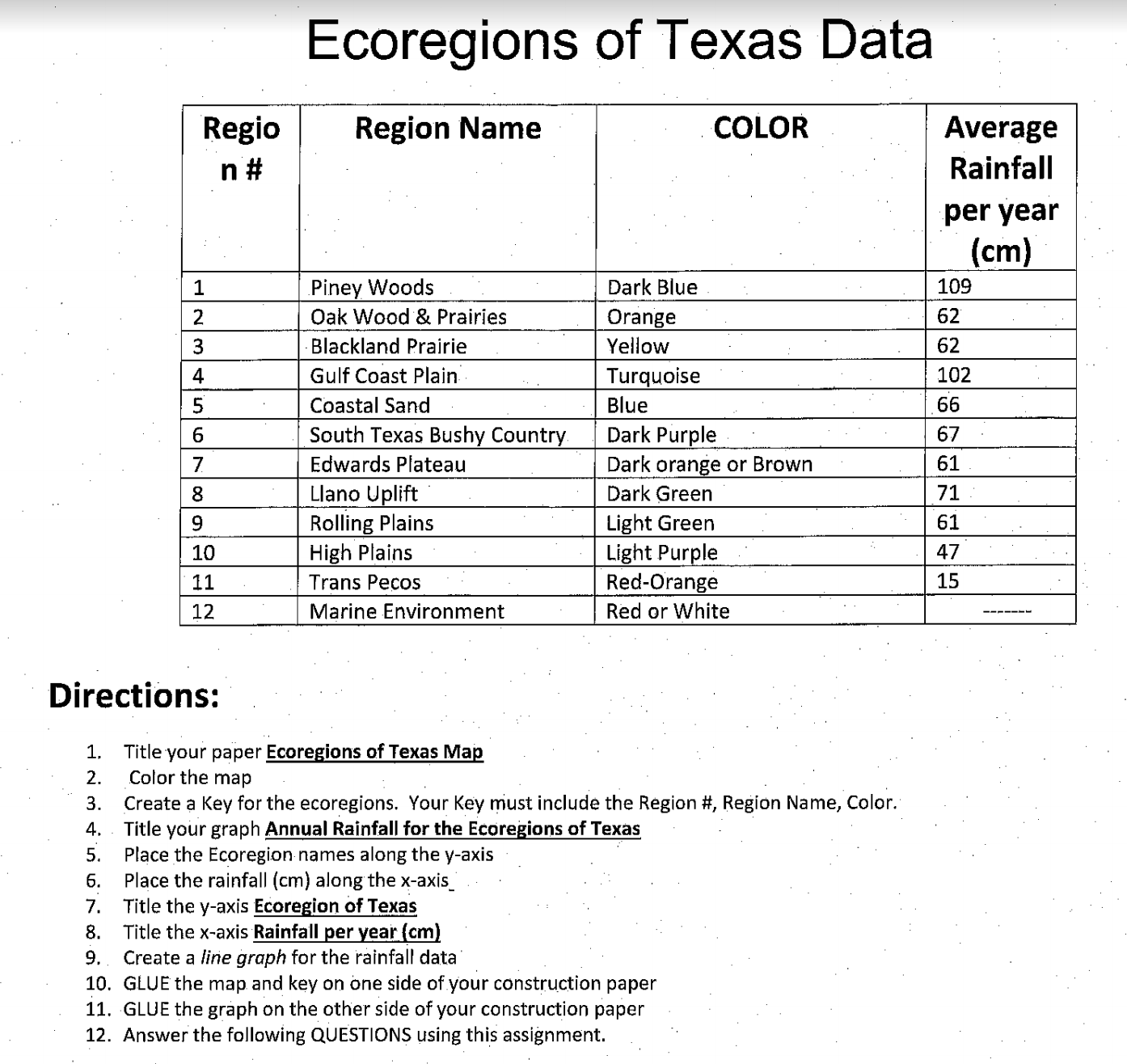 Ecoregions of Texas Handout
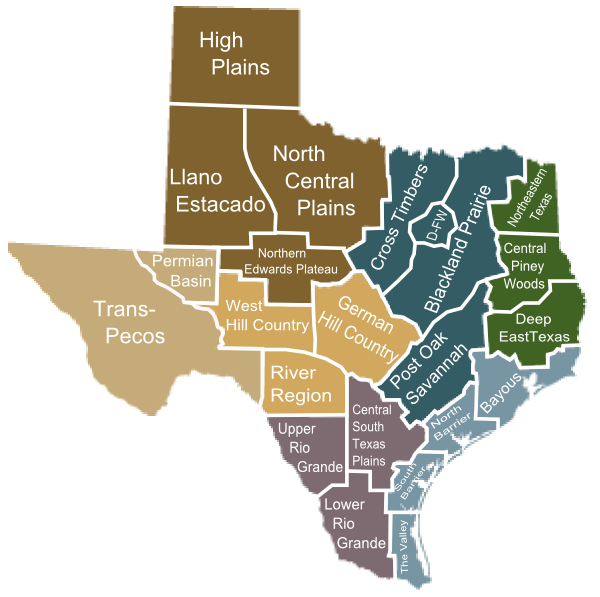 Construction Paper
Graph Paper
5
Lined Paper
DO THE RIGHT THING EVEN WHEN NO ONE IS LOOKING!!!
6
Agenda:
10/30—Weathering, Erosion, Deposition, and Catastrophic Events Quiz
11/12—Vocabulary Quizizz
11/13—Unit 3 Part 2 DCA
Wednesday October 24, 2018
Science Starter:  1.  Complete the warm-up & turn in.2.  Learning Target/Success Criteria
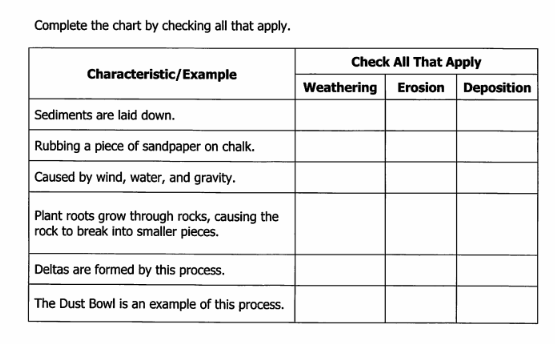 Learning Target:
I will learn the various ecoregions of Texas and their characteristics.
Success Criteria:
I know how to describe the amount of precipitation of each ecoregion.
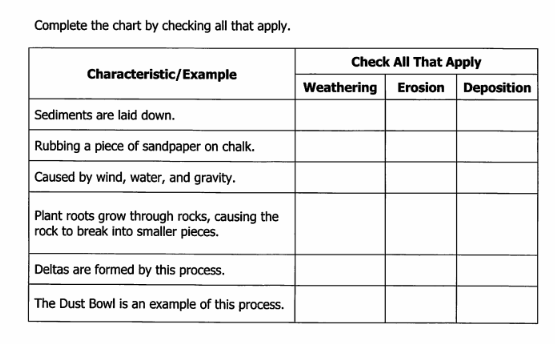 8
1.  Good Things2.  Rater—Check in 3.  Vide0—Edwards Plateau4.  Ecoregions of Texas ActivityDO THE RIGHT THING EVEN WHEN NO ONE IS LOOKING!
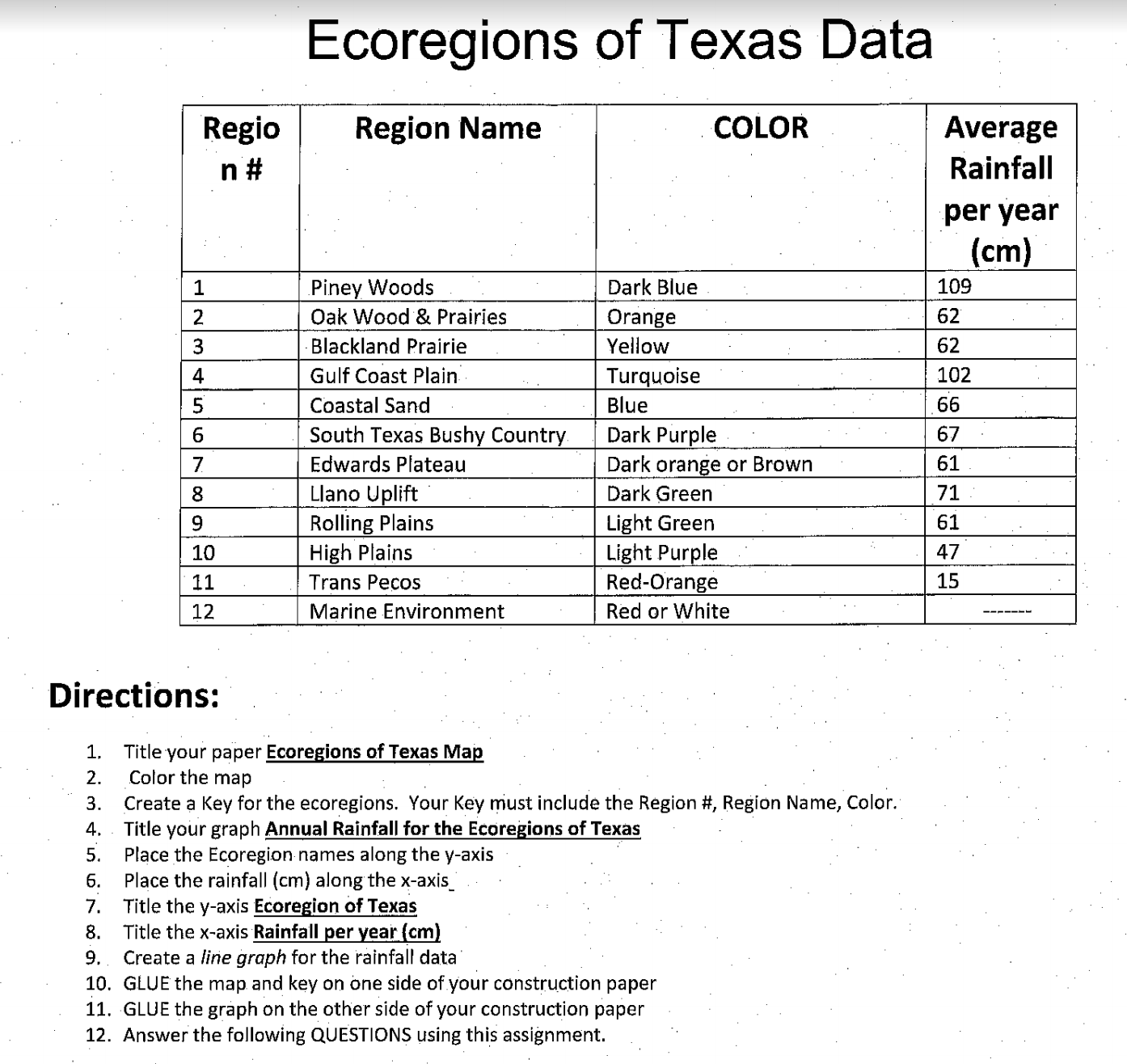 Ecoregions of Texas Handout
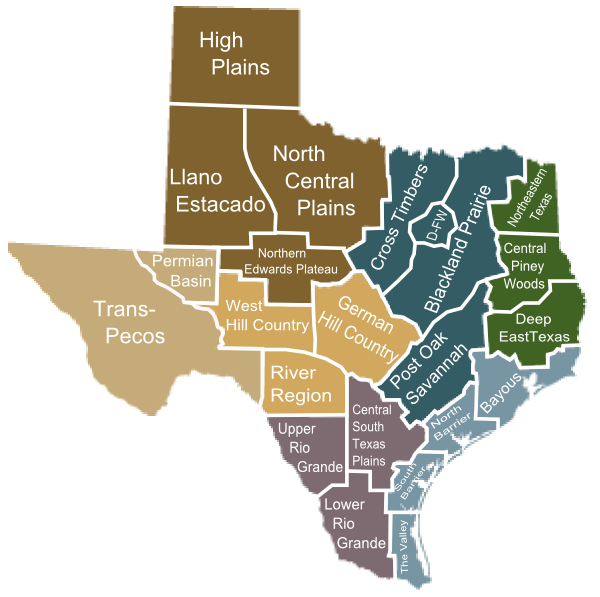 Construction Paper
Graph Paper
10
Lined Paper
DO THE RIGHT THING EVEN WHEN NO ONE IS LOOKING!!!
11
Agenda:
10/30—Weathering, Erosion, Deposition, and Catastrophic Events Quiz
11/12—Vocabulary Quizizz
11/13—Unit 3 Part 2 DCA
Thursday October 25, 2018
Science Starter:  1.  Learning Target/Success Criteria2.  Have map/graph out and ready to go!
Learning Target:
I will learn the amount of precipitation of each ecoregion in Texas.
Success Criteria:
I know how to create a line graph illustrating the Texas ecoregions and yearly rainfall in each ecoregion.
1.  Good Things2.  Rater—Check in 3.  Complete Ecoregions of Texas Activity—DUE FRIDAY!(Turn in when you have completed the activity!)Early Finishers—Check Google Classroom for 2 activities.A.  Ecoregions Prezi B.  Goin’ Cruisin’DO THE RIGHT THING EVEN WHEN NO ONE IS LOOKING!
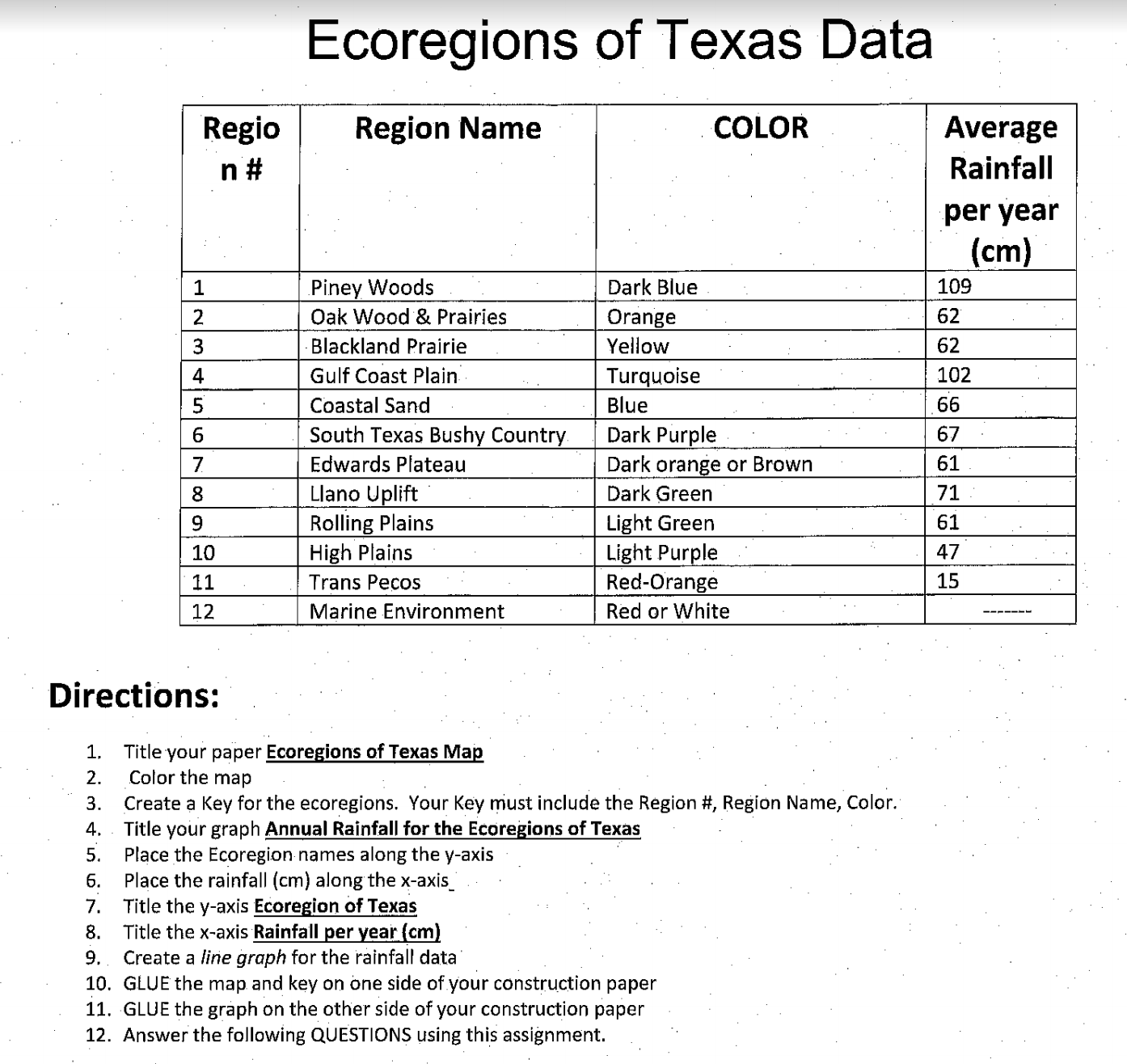 Ecoregions of Texas Handout
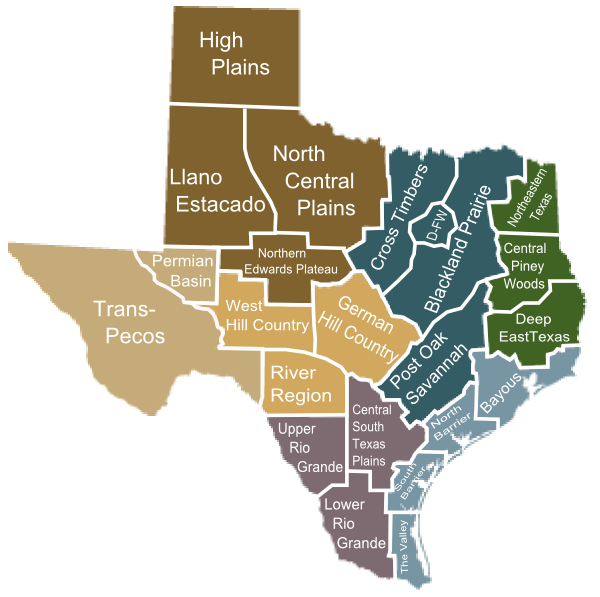 Construction Paper
Graph Paper
14
Lined Paper
DO THE RIGHT THING EVEN WHEN NO ONE IS LOOKING!!!
15
Agenda:
10/30—Weathering, Erosion, Deposition, and Catastrophic Events Quiz
11/12—Vocabulary Quizizz
11/13—Unit 3 Part 2 DCA
Friday October 26, 2018
Science Starter:  1.  Turn in Ecoregions  of Texas activity!2.  Complete warm up
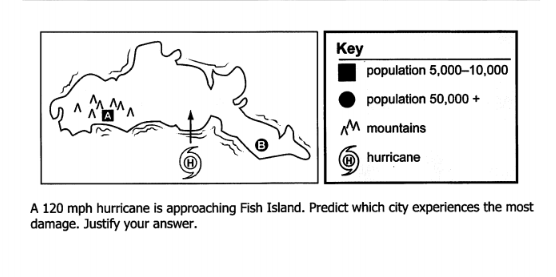 Learning Target:
I will learn how tornadoes, hurricanes, floods, wildfires, earthquakes, and volcanoes effect ecosystems.
Success Criteria:
I know how to describe the effects of tornadoes, hurricanes, floods, wildfires, earthquakes, and volcanoes effect ecosystems.
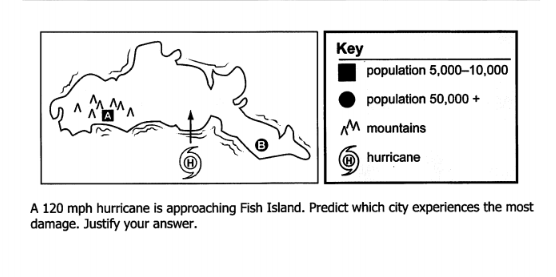 17
1.  Good Things2.  Rater—Check in 3.  Catastrophic events videos pg. 204.  Catastrophic events graphic organizer (extra handout/construction paper)DO THE RIGHT THING EVEN WHEN NO ONE IS LOOKING!
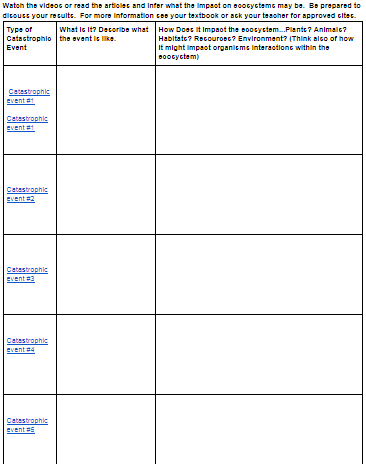 19
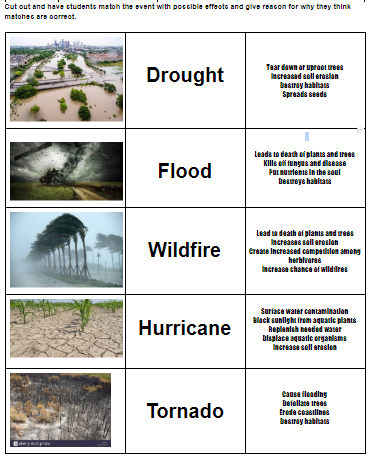 DO THE RIGHT THING EVEN WHEN NO ONE IS LOOKING!!!
21